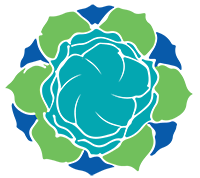 Regrowth AssessmentProtocol for a study of peyote harvesting
Cactus Conservation Institute’s signature study on the impact of peyote harvesting is the only longitudinal study ever conducted on this species. 

This study is ongoing and new data will be reported as CCI has resources and as long as the plants themselves remain in the field to study.

These images were gathered during 2014.
Copyright Cactus Conservation Institute, 2009-2020.  All rights reserved.
Site 101 - 2014
No regrowth on #101
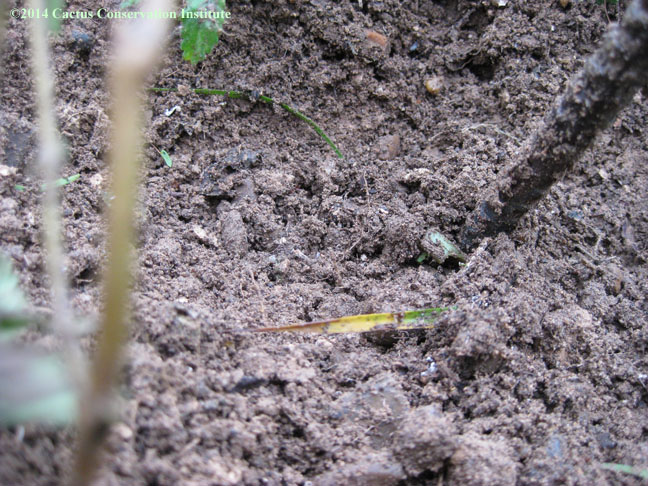 Site 102* - 2014
*Still no sign of 102 other than its tag
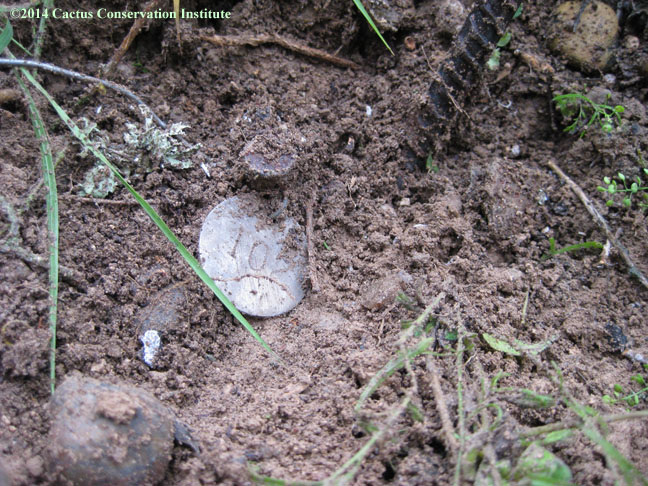 Site 103* - 2014
*Regrowth on 103
Site 103* - 2014
*Regrowth on 103
Site 103* - 2014
*Regrowth on 103
Site 103* - 2014
*Regrowth on 103
Site 104 - 2014
No apparent regrowth on #104.
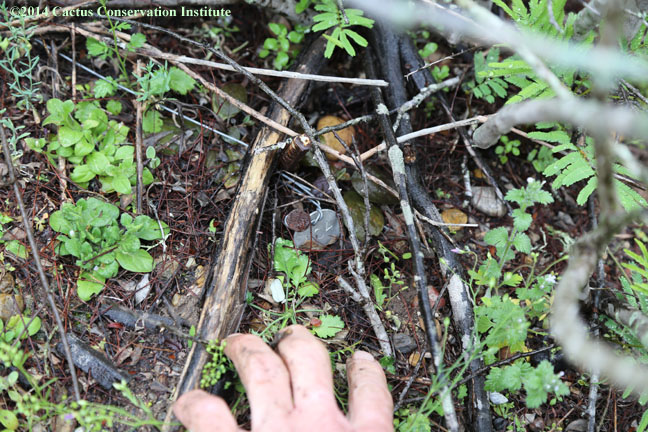 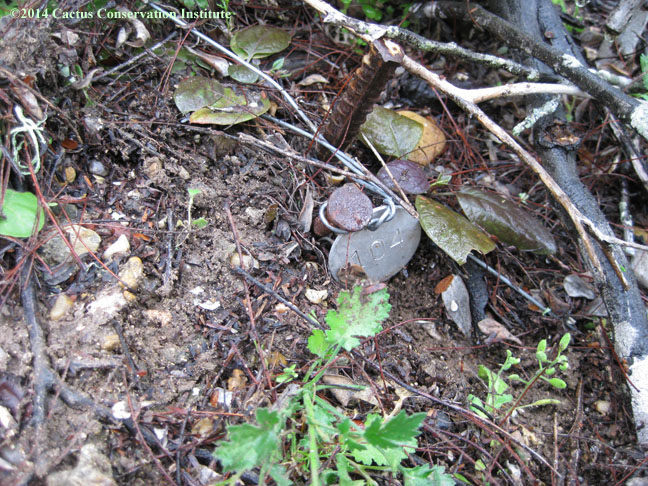 Site 105 - 2014
No regrowth from #105.  Listed as “dead” since the first return visit.
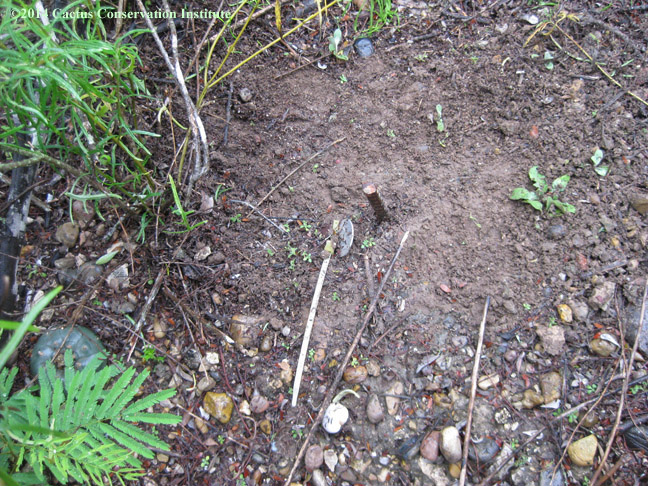 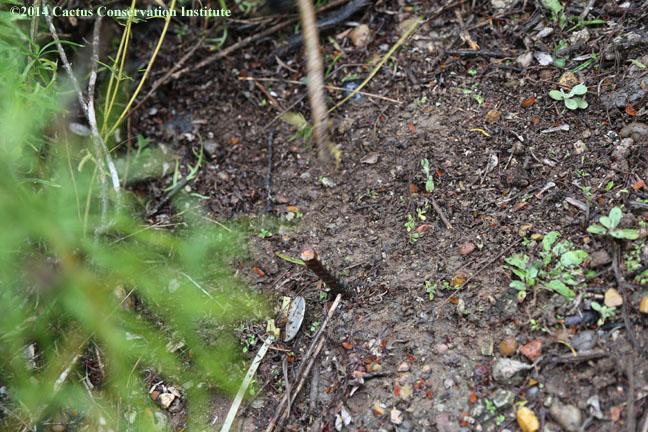 Site 105 - 2014
No regrowth from #105.  Listed as “dead” since the first return visit.
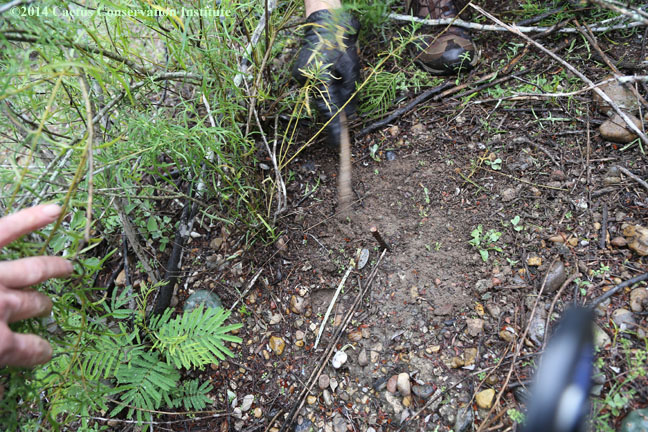 Site 106 - 2014
Large heads are older growth.   Regrowth is located at the base of the largest head.  This was the source of some confusion in previous visits.
Site 106 - 2014
Large heads are older growth.   Regrowth is located at the base of the largest head.  This was the source of some confusion in previous visits.
Site 106 - 2014
Large heads are older growth.   Regrowth is located at the base of the largest head.  This was the source of some confusion in previous visits.
Site 106 - 2014
Large heads are older growth.   Regrowth is located at the base of the largest head.  This was the source of some confusion in previous visits.
Site 106 - 2014
Large heads are older growth.   Regrowth is located at the base of the largest head.  This was the source of some confusion in previous visits.
Site 106 - 2014
Large heads are older growth.   Regrowth is located at the base of the largest head.  This was the source of some confusion in previous visits.
Site 106 - 2014
Large heads are older growth.   Regrowth is located at the base of the largest head.  This was the source of some confusion in previous visits.
Site 107 - 2014
#107 is dead.  Site remains were still apparent on 13 March 2012.
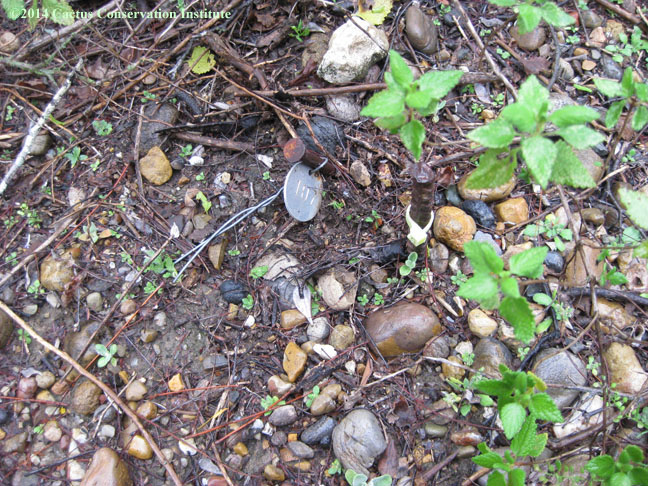 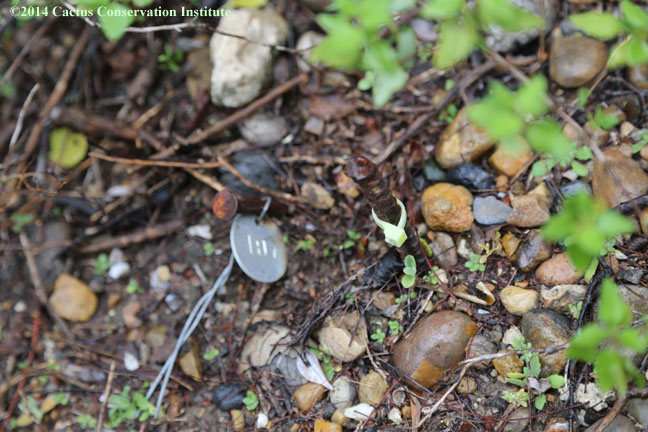 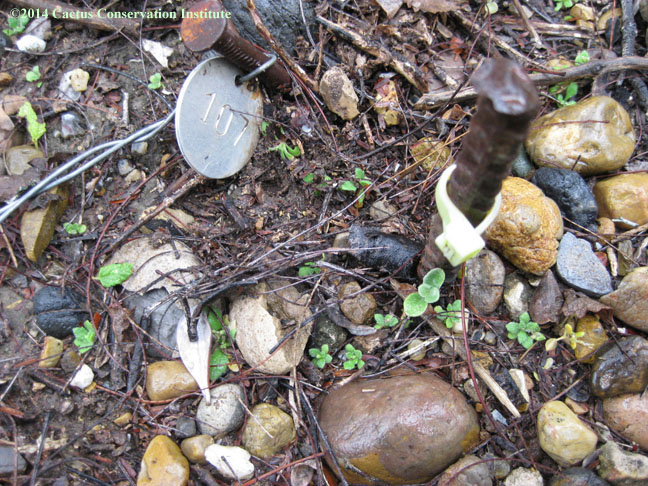 Site 108 - 2014
Regrowth on #108
Site 108 - 2014
Regrowth on #108
Site 108 - 2014
Regrowth on #108
Site 108 - 2014
Regrowth on #108
Site 108 - 2014
Regrowth on #108
Site 108 - 2014
Regrowth on #108
Site 108 - 2014
Regrowth on #108.  Plant on upper right is a seedling.
Site 109 - 2014
Regrowth on #109
Site 109 - 2014
Regrowth on #109
Site 109 - 2014
Regrowth on #109
Site 109 - 2014
Regrowth on #109
Site 109 - 2014
Regrowth on #109
Site 109 - 2014
Regrowth on #109
Site 109 - 2014
Regrowth on #109
Site 110 - 2014
No apparent regrowth on #110.
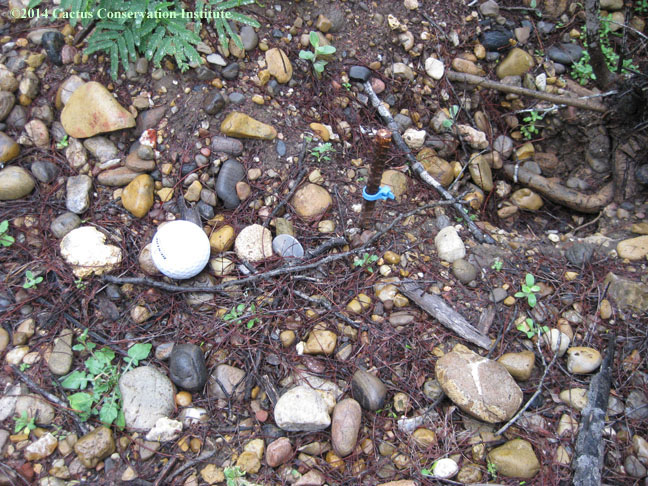 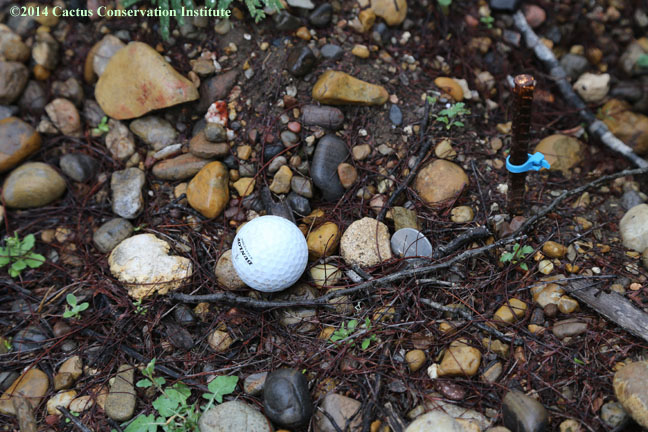 Site 110 - 2014
No apparent regrowth on #110.
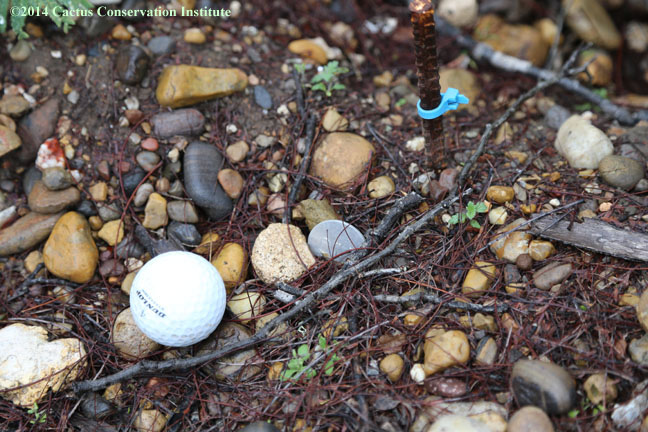 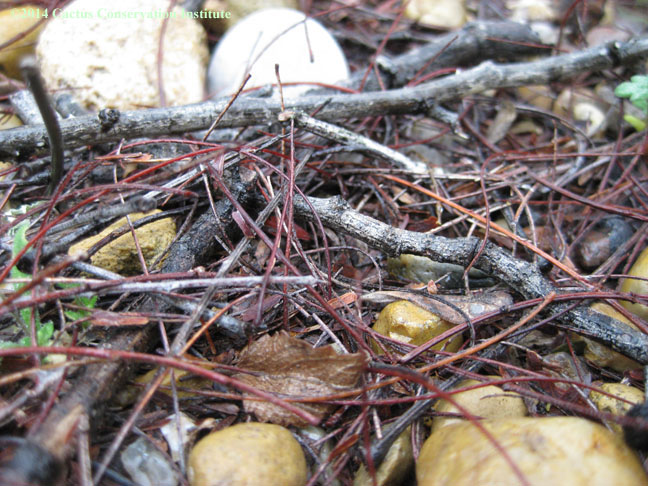 Site 111 – 2014/2016
In 2014, we were unable to locate #111– or its tag or rebar.

In 2016, #111 was skipped due to time constraints and a history of absence.
Site 112 - 2014
No regrowth on #112
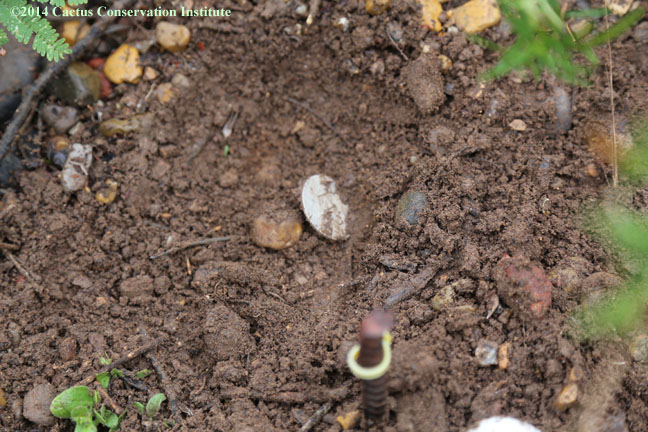 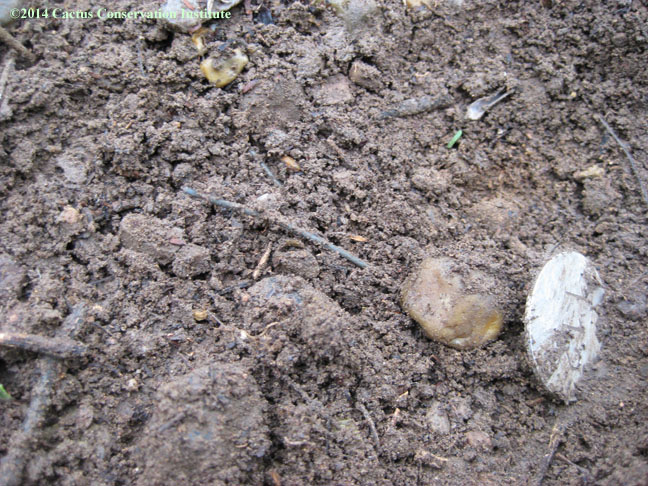 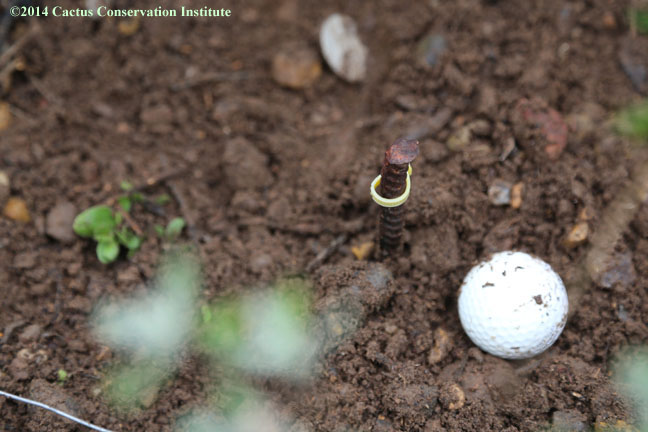 Site 113 - 2014
This is a new seedling and not #113.
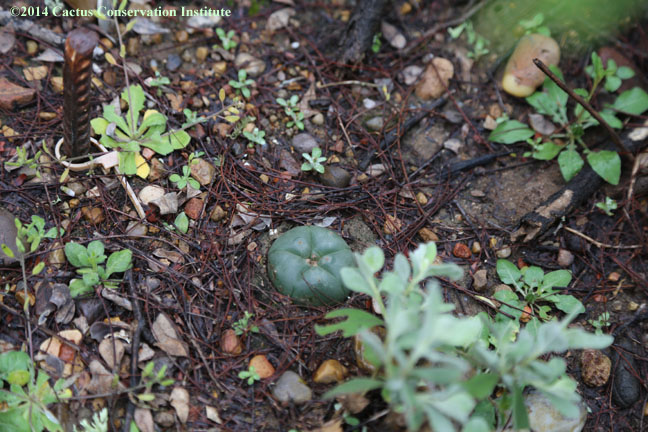 Site 113 - 2014
This is a new seedling and not #113.
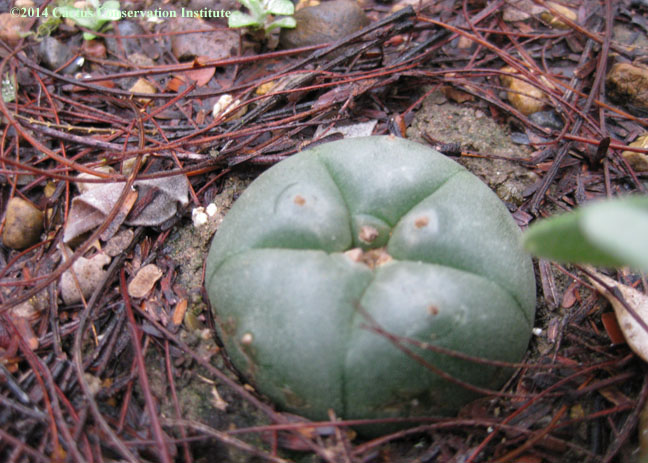 Site 113 - 2014
This is a new seedling and not #113.
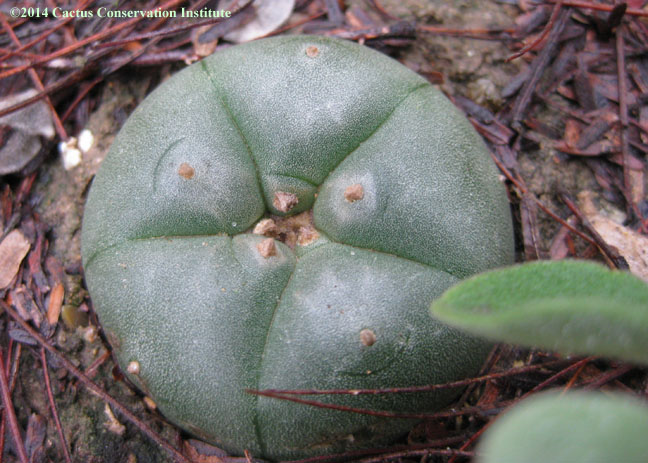 Site 114 - 2014
Regrowth on #114.
Site 114 - 2014
Regrowth on #114.
Site 114 - 2014
Regrowth on #114.
Site 114 - 2014
Regrowth on #114.
Site 114 - 2014
Regrowth on #114.
Site 114 - 2014
Regrowth on #114.
Site 115 - 2014
The tag for #115 is still there.  This one has been presumed dead since our first return trip.
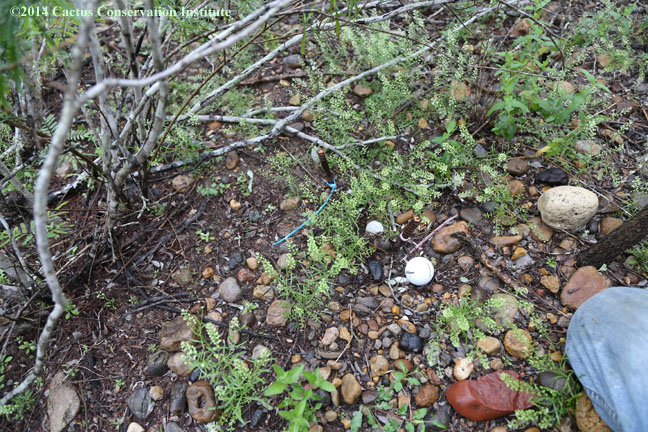 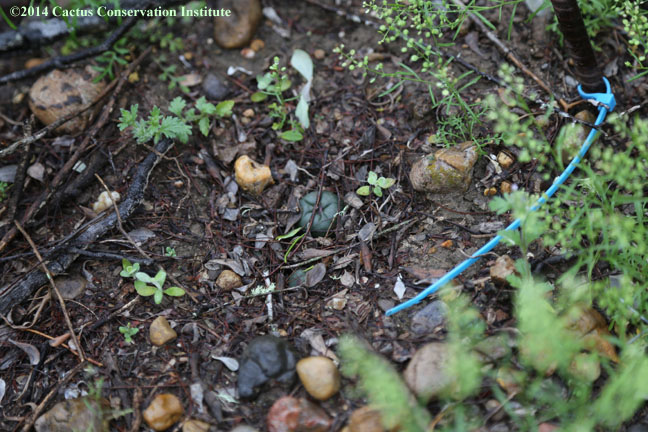 Site 115 - 2014
The tag for #115 is still there.  This one has been presumed dead since our first return trip.
Site 116 – 2014
No apparent regrowth on #116
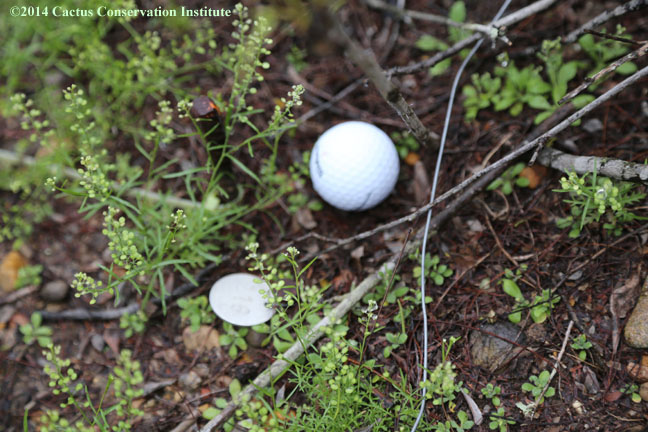 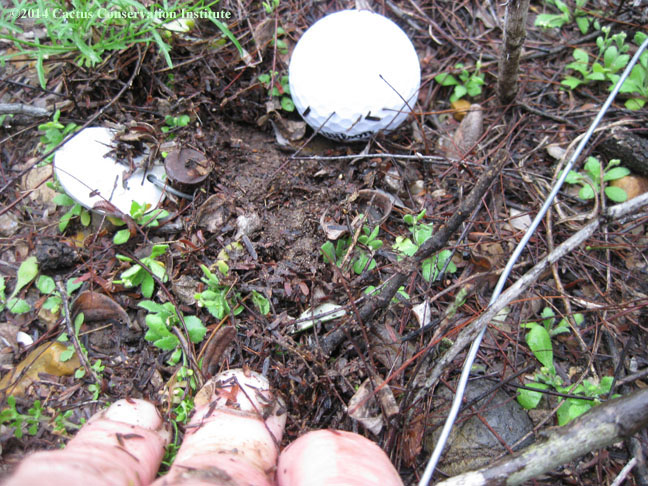 Site 117 - 2014
No apparent regrowth on #117
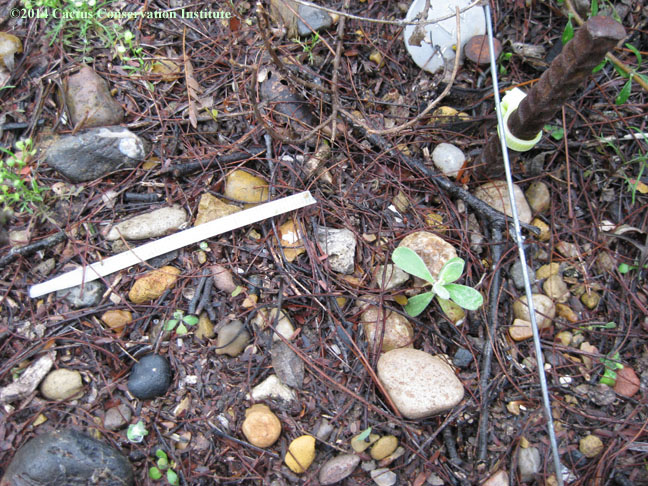 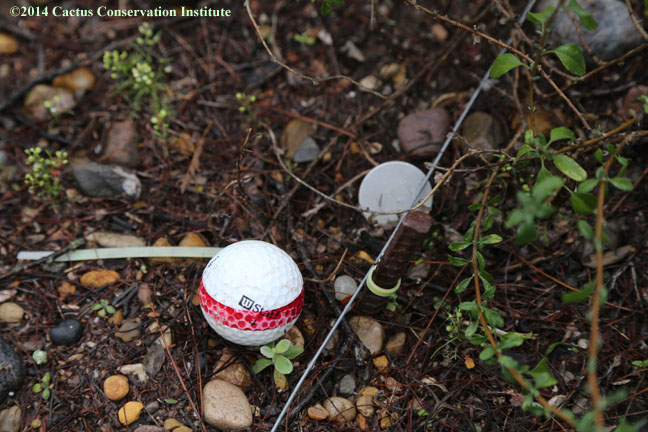 Site 117 - 2014
No apparent regrowth on #117
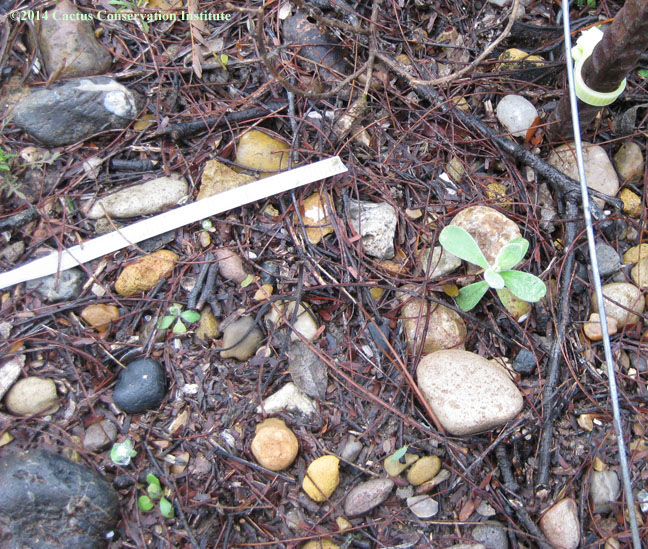 Site 118 - 2014
Regrowth on #118
Site 118 - 2014
Regrowth on #118
Site 118 - 2014
Regrowth on #118
Site 118 - 2014
Regrowth on #118
Site 118 - 2014
Regrowth on #118
Site 118 - 2014
Regrowth on #118
Site 119 - 2014
Regrowth on #119
Site 119 - 2014
Regrowth on #119
Site 119 - 2014
Regrowth on #119
Site 119 - 2014
Regrowth on #119
Site 119 - 2014
Regrowth on #119
Site 119 - 2014
Regrowth on #119
Site 119 - 2014
Regrowth on #119
Site 120 - 2014
No regrowth on #120
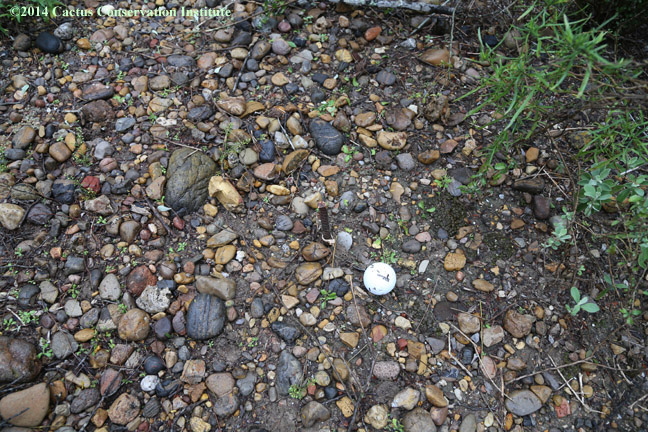 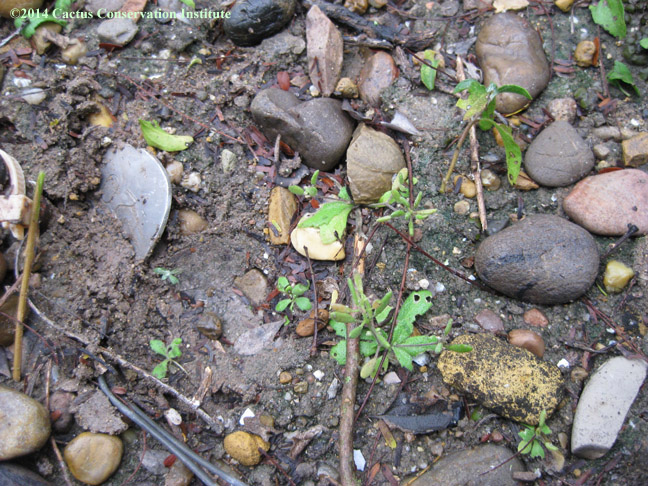 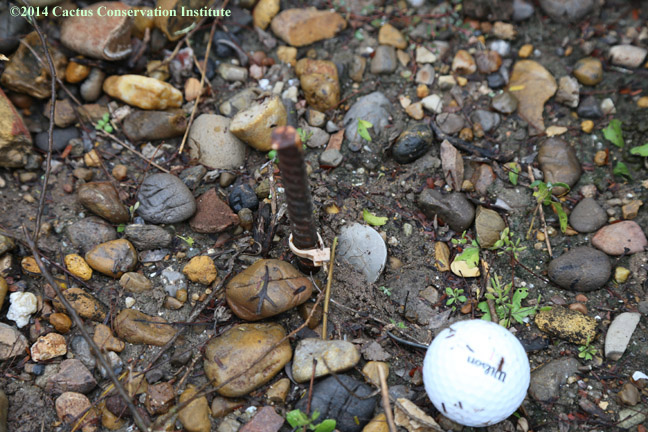 Site 121 - 2014
Regrowth on #121
Site 121 - 2014
Regrowth on #121
Site 121 - 2014
Regrowth on #121
Site 121 - 2014
Regrowth on #121
Site 121 - 2014
Regrowth on #121
Site 121 - 2014
Regrowth on #121
Site 122 - 2014
Regrowth on #122
Site 122 - 2014
Regrowth on #122
Site 122 - 2014
Regrowth on #122
Site 122 - 2014
Regrowth on #122
Site 123 - 2014
Regrowth on #123
Site 123 - 2014
Regrowth on #123
Site 123 - 2014
Regrowth on #123
Site 123 - 2014
Regrowth on #123
Site 123 - 2014
Regrowth on #123
Site 124 - 2014
Regrowth on #124
Site 124 - 2014
Regrowth on #124
Site 124 - 2014
Regrowth on #124
Site 124 - 2014
Regrowth on #124
Site 124 - 2014
Regrowth on #124
Site 124 - 2014
Regrowth on #124
Site 125 - 2014
Regrowth on #125
Site 125 - 2014
Regrowth on #125
Site 125 - 2014
Regrowth on #125
Site 125 - 2014
Regrowth on #125
Site 125 - 2014
Regrowth on #125
Site 125 - 2014
Regrowth on #125
Site 126 - 2014
Regrowth on #126
Site 126 - 2014
Regrowth on #126
Site 126 - 2014
Regrowth on #126
Site 126 - 2014
Regrowth on #126
Site 126 - 2014
Regrowth on #126
Site 126 - 2014
Regrowth on #126
Site 126 - 2014
Regrowth on #126
Site 126 - 2014
Regrowth on #126
Site 126 - 2014
Regrowth on #126
Site 126 - 2014
Regrowth on #126
Site 127 - 2014
Regrowth on #127
Site 127 - 2014
Regrowth on #127
Site 127 - 2014
Regrowth on #127
Site 127 - 2014
Regrowth on #127
Site 127 - 2014
Regrowth on #127
Site 128 - 2014
Regrowth on #128
Site 128 - 2014
Regrowth on #128
Site 128 - 2014
Regrowth on #128
Site 128 - 2014
Regrowth on #128
Site 128 - 2014
Regrowth on #128
Site 128 - 2014
Regrowth on #128
Site 128 - 2014
Regrowth on #128
Site 129 - 2014
Regrowth on #129
Site 129 - 2014
Regrowth on #129
Site 129 - 2014
Regrowth on #129
Site 129 - 2014
Regrowth on #129
Site 129 - 2014
Regrowth on #129
Site 129 - 2014
Regrowth on #129
Site 129 - 2014
Regrowth on #129
Site 130 - 2014
Regrowth on #130
.
Site 130 - 2014
Regrowth on #130
.
Site 130 - 2014
Regrowth on #130
.
Site 130 - 2014
Regrowth on #130
.
Site 130 - 2014
Regrowth on #130
.
Site 130 - 2014
Regrowth on #130
.
Site 131 - 2014
Regrowth on #131
Site 131 - 2014
Regrowth on #131
Site 131 - 2014
Regrowth on #131
Site 131 - 2014
Regrowth on #131
Site 131 - 2014
Regrowth on #131
Site 131 - 2014
Regrowth on #131
Site 131 - 2014
Regrowth on #131
Site 132 - 2014
No sign of regrowth or #132
Site 133 - 2014
Regrowth on #133
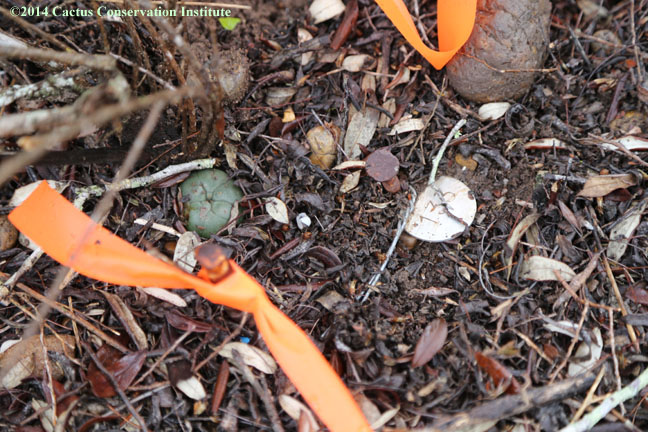 Site 134 - 2014
#134
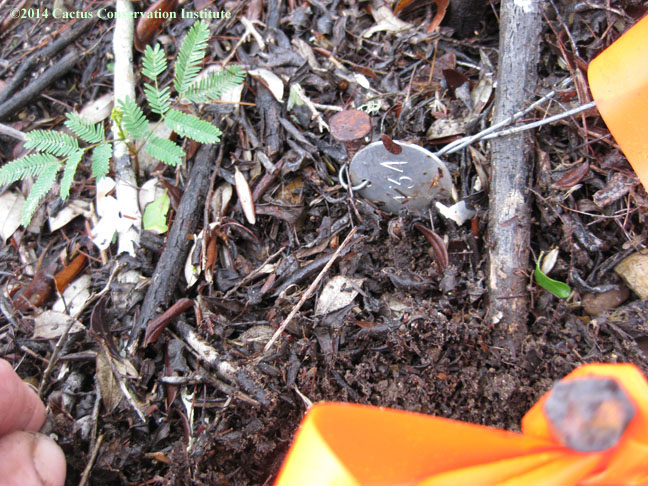 Site 134 - 2014
#134
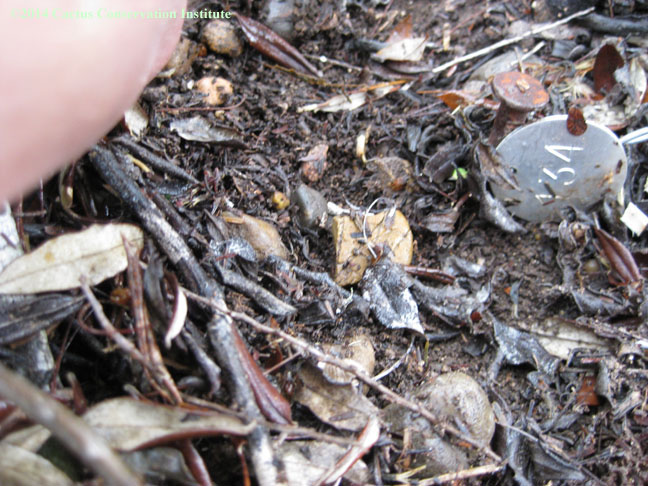 Site 135 – 2014
Site 135 – 2014
Site 135 – 2014
Site 135 – 2014
Site 135 – 2014
Site 136 - 2014
Regrowth on #136
Site 137 - 2014
Regrowth on #137
Site 137 - 2014
Regrowth on #137
Site 137 - 2014
Regrowth on #137
Site 137 - 2014
Regrowth on #137
Site 137 - 2014
Regrowth on #137
Site 137 - 2014
Regrowth on #137
Site 137 - 2014
Regrowth on #137
Site 137 - 2014
Regrowth on #137
Site 138 - 2014
Somehow we missed a close-up on #138
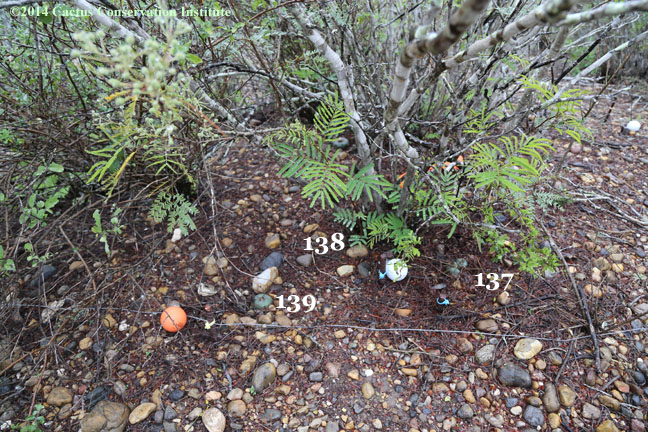 Site 139 - 2014
Regrowth on #139
Site 139 - 2014
Regrowth on #139
Site 139 - 2014
Regrowth on #139
Site 139 - 2014
Regrowth on #139
Site 139 - 2014
Regrowth on #139
Site 139 - 2014
Regrowth on #139
Site 140 - 2014
Plant remains (dead) were successfully located on 26-July-2010.  Carcass was still locatable 13 March 2012 but not in March of 2014.
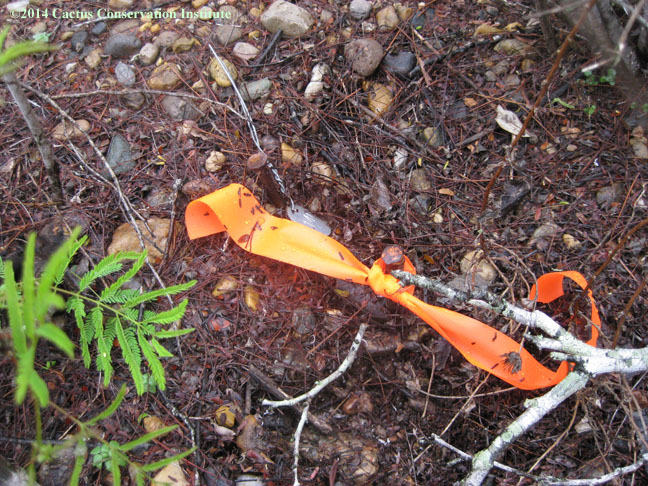 Site 140 - 2014
Plant remains (dead) were successfully located on 26-July-2010.  Carcass was still locatable 13 March 2012 but not in March of 2014.
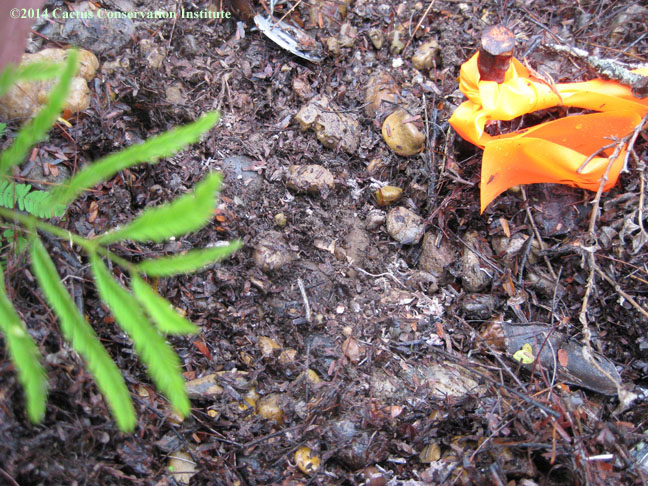 Site 141 - 2014
Regrowth on #141
Site 141 - 2014
Regrowth on #141
Site 141 - 2014
Regrowth on #141
Site 141 - 2014
Regrowth on #141
Site 141 - 2014
Regrowth on #141
Site 141 - 2014
Regrowth on #141
Site 141 - 2014
Regrowth on #141
Site 142 - 2014
Regrowth on #142
Site 142 - 2014
Regrowth on #142
Site 142 - 2014
Regrowth on #142
Site 142 - 2014
Regrowth on #142
Site 142 - 2014
Regrowth on #142
Site 142 - 2014
Regrowth on #142
Site 142 - 2014
Regrowth on #142
Site 142 - 2014
Regrowth on #142
Site 142 - 2014
Regrowth on #142
Site 142 - 2014
Regrowth on #142
Site 143 - 2014
Regrowth on #143
Site 143 - 2014
Regrowth on #143
Site 143 - 2014
Regrowth on #143
Site 143 - 2014
Regrowth on #143
Site 143 - 2014
Regrowth on #143
Site 143 - 2014
Regrowth on #143
Site 143 - 2014
Regrowth on #143
Site 144 -2014
Regrowth on #144
Site 144 -2014
Regrowth on #144
Site 144 -2014
Regrowth on #144
Site 144 -2014
Regrowth on #144
Site 144 -2014
Regrowth on #144
Site 144 -2014
Regrowth on #144
Site 145 - 2014
Regrowth on #145
Site 145 - 2014
Regrowth on #145
Site 145 - 2014
Regrowth on #145
Site 146 - 2014
Regrowth on #146
Site 146 - 2014
Regrowth on #146
Site 146 - 2014
Regrowth on #146
Site 146 - 2014
Regrowth on #146
Site 146 - 2014
Regrowth on #146
Site 146 - 2014
Regrowth on #146
Site 146 - 2014
Regrowth on #146
Site 147 - 2014
Regrowth on #147
Site 147 - 2014
Regrowth on #147
Site 147 - 2014
Regrowth on #147
Site 148 - 2014
Regrowth on #148
Site 148 - 2014
Regrowth on #148
Site 148 - 2014
Regrowth on #148
Site 148 - 2014
Regrowth on #148
Site 148 - 2014
Regrowth on #148
Site 148 - 2014
Regrowth on #148
Site 149 - 2014
Regrowth on #149
Site 149 - 2014
Regrowth on #149
Site 149 - 2014
Regrowth on #149
Site 149 - 2014
Regrowth on #149
Site 149 - 2014
Regrowth on #149
Site 149 - 2014
Regrowth on #149
Site 149 - 2014
Regrowth on #149
Site 149 - 2014
Regrowth on #149
Site 150 - 2014
Control #150
Site 150 - 2014
Control #150
Site 150 - 2014
Control #150
Site 150 - 2014
Control #150
Control Site 151 - 2014
This area apparently experiences a lot of hog traffic.  Both broken crowns we replanted were nowhere to be seen.  The original control plant is still putting on new growth.
Control Site 151 - 2014
This area apparently experiences a lot of hog traffic.  Both broken crowns we replanted were nowhere to be seen.  The original control plant is still putting on new growth.
Control Site 151 - 2014
Control Site 151 - 2014
This area apparently experiences a lot of hog traffic.  Both broken crowns we replanted were nowhere to be seen.  The original control plant is still putting on new growth.
Control Site 151 - 2014
This area apparently experiences a lot of hog traffic.  Both broken crowns we replanted were nowhere to be seen.  The original control plant is still putting on new growth.
Control Site 151 - 2014
This area apparently experiences a lot of hog traffic.  Both broken crowns we replanted were nowhere to be seen.  The original control plant is still putting on new growth.
Control Site 151 - 2014
This area apparently experiences a lot of hog traffic.  Both broken crowns we replanted were nowhere to be seen.  The original control plant is still putting on new growth.
Control Site 152 - 2014
.
Control Site 152 - 2014
.
Control Site 152 - 2014
.
Control Site 152 - 2014
.
Control Site 152 - 2014
.
Control Site 152 - 2014
.
Control Site 152 - 2014
.
Control Site 152 - 2014
.
Control Site 153 - 2014
Control Site 153 - 2014
Control Site 153 - 2014
Control Site 153 - 2014
Control Site 154 - 2014
Control Site 154 - 2014
Control Site 154 - 2014
Control Site 154 - 2014
Control Site 154 - 2014
Control Site 154 - 2014
Control Site 154 - 2014
Control Site 154 - 2014
Control Site 154 - 2014
Control Site 154 - 2014
Control Site 154 - 2014
Control Site 155 - 2014
Control Site 155 - 2014
Control Site 155 - 2014
Control Site 155 - 2014
Control Site 155 - 2014
Control Site 155 - 2014
Control Site 156 - 2014
Control Site 156 - 2014
Control Site 156 - 2014
Control Site 156 - 2014
Control Site 156 - 2014
Control Site 156 - 2014
Control Site 156 - 2014
Control Site 156 - 2014
Control Site 157 - 2014
Control Site 157 - 2014
Control Site 157 - 2014
Control Site 157 - 2014
Control Site 157 - 2014
Control Site 157 - 2014
Control Site 157 - 2014
Control Site 158 - 2014
Control Site 158 - 2014
Control Site 158 - 2014
Control Site 158 - 2014
Control Site 158 - 2014
Control Site 159 - 2014
Control Site 159 - 2014
Control Site 159 - 2014
Control Site 159 - 2014
Control Site 160 - 2014
Control Site 160 - 2014
Control Site 160 - 2014
Control Site 160 - 2014
Control Site 161 - 2014
Control Site 161 - 2014
Control Site 161 - 2014
Control Site 161 - 2014
Control Site 161 - 2014
Control Site 161 - 2014
Control Site 162 - 2014
Control Site 162 - 2014
Control Site 162 - 2014
Control Site 162 - 2014
Control Site 162 - 2014
Control Site 162 - 2014
Control Site 162 - 2014
Control Site 163 - 2014
Control Site 163 - 2014
Control Site 163 - 2014
Control Site 163 - 2014
Control Site 164 - 2014
Control Site 164 - 2014
Control Site 164 - 2014
Control Site 164 - 2014
Control Site 164 - 2014
Control Site 164 - 2014
Control Site 164 - 2014
Control Site 164 - 2014
Control Site 164 - 2014
Control Site 164 - 2014
Control Site 164 - 2014
Control Site 164 - 2014
Control Site 164 - 2014
Control Site 164 - 2014
Control Site 165 - 2014
Control Site 165 - 2014
Control Site 165 - 2014
Control Site 165 - 2014
Control Site 165 - 2014
Control Site 165 - 2014
Control Site 165 - 2014
Control Site 166 - 2014
Control Site 166 - 2014
Control Site 166 - 2014
The tag had been separated from its nail by a few feet!
Control Site 166 - 2014
Control Site 166 - 2014
Control Site 166 - 2014
Control Site 166 - 2014
Control Site 166 - 2014
Control Site 166 - 2014
Control Site 166 - 2014
Control Site 166 - 2014
Control Site 166 - 2014
Control Site 166 - 2014
Control Site 166 - 2014
Control Site 166 - 2014
Control Site 167 - 2014
Control Site 167 - 2014
Control Site 167 - 2014
Control Site 167 - 2014
Control Site 167 - 2014
Control Site 167 - 2014
Control Site 167 - 2014
Control Site 167 - 2014
Control Site 167 - 2014
Control Site 167 - 2014
Control Site 168 - 2014
Control #168 was showing clear signs of disease in March 2010; we located its dead and dying corpse  and decayed on  26 July 2010.
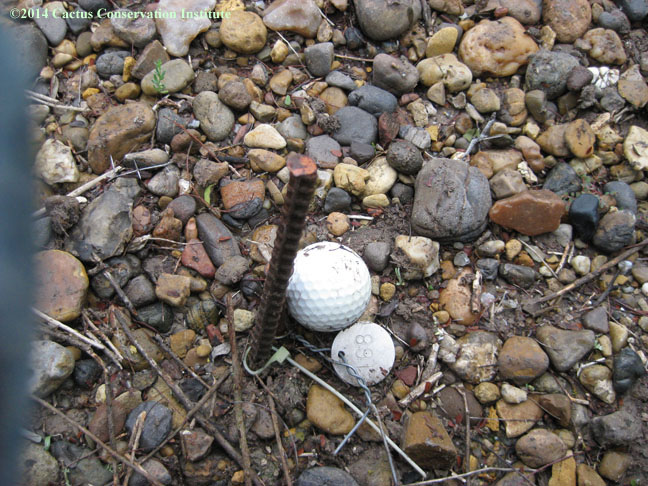 Control Site 168 - 2014
Control #168 was showing clear signs of disease in March 2010; we located its dead and dying corpse  and decayed on  26 July 2010.
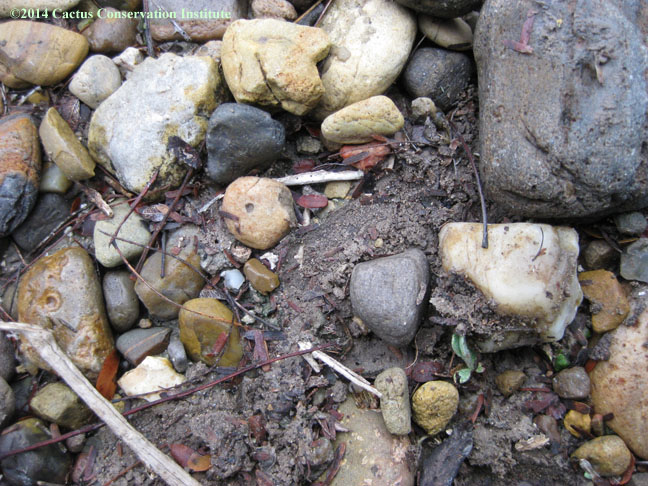 Control Site 169 - 2014
Control Site 169 - 2014
Control Site 169 - 2014
Control Site 169 - 2014
Control Site 170 - 2014
Control Site 170 - 2014
Control Site 170 - 2014
Control Site 170 - 2014
Control Site 170 - 2014
Control Site 171 - 2014
Control Site 171 - 2014
Control Site 171 - 2014
Control Site 171 - 2014
Control Site 171 - 2014
Control Site 171 - 2014
Control Site 172 - 2014
Control Site 172 - 2014
Control Site 172 - 2014
Control Site 172 - 2014
Control Site 172 - 2014
Control Site 173 - 2014
Control Site 173 - 2014
Control Site 173 - 2014
Control Site 174 - 2014
Control Site 174 - 2014
Control Site 174 - 2014
Control Site 175 - 2014
Control Site 175 - 2014
Control Site 176 - 2014
Control Site 176 - 2014
Control Site 176 - 2014
Control Site 177 - 2014
Control Site 177 - 2014
Control Site 177 - 2014
Control Site 177 - 2014
Control Site 178 - 2014
Control Site 178 - 2014
Control Site 178 - 2014
Control Site 178 - 2014
Control Site 179 - 2014
Control Site 179 - 2014
Control Site 179 - 2014
Control Site 179 - 2014
Control Site 179 - 2014
Control Site 179 - 2014
Control Site 180 - 2014
Control Site 180 - 2014
Control Site 180 - 2014
Control Site 180 - 2014
Control Site 180 - 2014
Control Site 180 - 2014
Control Site 181 - 2014
Control Site 181 - 2014
Control Site 181 - 2014
Control Site 181 - 2014
Control Site 181 - 2014
Control Site 182 - 2014
No sign of Control #182
Control Site 182 - 2014
No sign of Control #182
Control Site 182 - 2014
No sign of Control #182
Control Site 182 - 2014
No sign of Control #182
Control Site 183 - 2014
Site of Control #183
Control Site 183 - 2014
Site of Control #183
Control Site 183 - 2014
Site of Control #183
Control Site 183 - 2014
Site of Control #183
Control Site 184 - 2014
Control Site 184 - 2014
Control Site 184 - 2014
Control Site 185 - 2014
Control Site 185 - 2014
Control Site 185 - 2014
Control Site 185 - 2014
Control Site 186 - 2014
Control Site 186 - 2014
Control Site 186 - 2014
Control Site 186 - 2014
Control Site 186 - 2014
Control Site 186 - 2014
Control Site 186 - 2014
Control Site 186 - 2014
Control Site 186 - 2014
Control Site 186 - 2014
Control Site 186 - 2014
Control Site 186 - 2014
Control Site 187 - 2014
Control Site 187 - 2014
Control Site 187 - 2014
Control Site 187 - 2014
Control Site 187 - 2014
Control Site 188 - 2014
Control Site 189 - 2014
Control Site 189 - 2014
Control Site 189 - 2014
Control Site 189 - 2014
Control Site 190 - 2014
Control Site 190 - 2014
Control Site 190 - 2014
Control Site 191 - 2014
Control Site 191 - 2014
Control Site 191 - 2014
Control Site 192 - 2014
Control Site 192 - 2014
Control Site 192 - 2014
Control Site 192 - 2014
Control Site 193 - 2014
Control Site 193 - 2014
Control Site 193 - 2014
Control Site 193 - 2014
Control Site 193 - 2014
Control Site 193 - 2014
Control Site 194 - 2014
Control Site 195 - 2014
Control Site 195 - 2014
Control Site 195 - 2014
Control Site 195 - 2014
Control Site 195 - 2014
Control Site 196 - 2014
Control Site 196 - 2014
Control Site 197 - 2014
Control Site 197 - 2014
Control Site 197 - 2014
Control Site 197 - 2014
Control Site 198 - 2014
We declared #198 to be a dead plant last year.  Its tag & nail had been found in the nearest Acacia berlandieri.
Control Site 198 - 2014
We declared #198 to be a dead plant last year.  Its tag & nail had been found in the nearest Acacia berlandieri.
Control Site 199 - 2014
Control Site 199 - 2014
Control Site 199 - 2014
Control Site 200 - 2014
Control Site 200 - 2014
Control Site 200 - 2014
Control Site 200 - 2014